September 2019
Sept 2019 Sub 1 GHz Task Group
Date: 2019-09-16
Authors:
Notice: This document has been prepared to assist IEEE 802.19. It is offered as a basis for discussion and is not binding on the contributing individual(s) or organization(s). The material in this document is subject to change in form and content after further study. The contributor(s) reserve(s) the right to add, amend or withdraw material contained herein.
Benjamin Rolfe BCA/MERL
Slide 1
September 2019
Task Group  3Sub-1GHz Coexistence Task GroupClosing Report
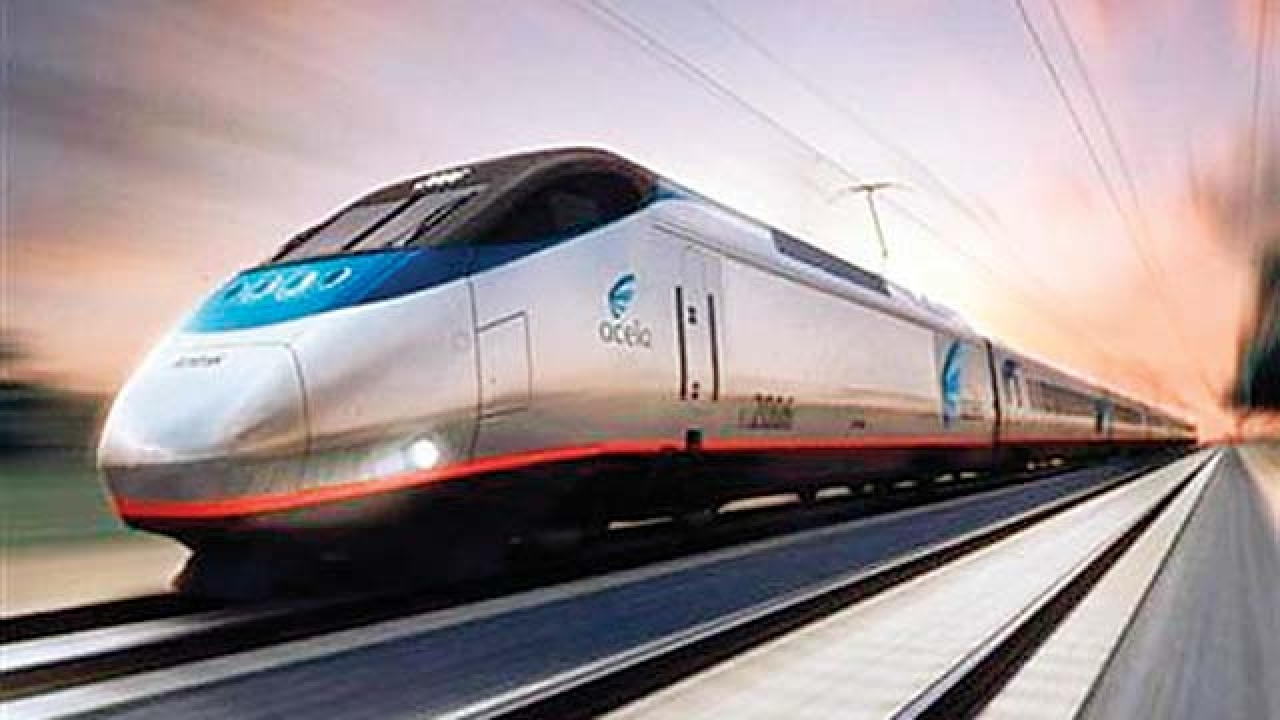 Slide 2
Benjamin Rolfe BCA/MERL
September 2019
Sub-1GHz Coexistence Task Group
Recommended Practice for Local and Metropolitan Area Networks - Part 19: Coexistence Methods for 802.11 and 802.15.4 based systems operating in the Sub-1 GHz Frequency Bands

Scope: 
This recommended practice provides guidance on the implementation, configuration and commissioning of systems sharing spectrum between IEEE Std 802.11ah-2016 and IEEE Std 802.15.4 Smart Utility Networking (SUN) Frequency Shift Keying (FSK) Physical Layer (PHY) operating in Sub-1 GHz frequency bands.
Slide 3
Benjamin Rolfe BCA/MERL
September 2019
Closing
We had 3 meeting slots
We met our meeting objectives
Next steps
TG3 Agenda:
https://mentor.ieee.org/802.19/dcn/19/19-19-0057-02-0003-september-agenda.xlsx
Slide 4
Benjamin Rolfe BCA/MERL
September 2019
Meeting Goals
Heard technical contributions 
Review draft outline and drafting plan
Report on outreach efforts
Updates on situation in Japan
Update on simulation tools and results
Next steps
Slide 5
Benjamin Rolfe BCA/MERL
September 2019
Technical Presentations
Coexistence Simulation and Coexistence Issues
Coexistence Architecture Recommendation 
Simulation Updates
EU bands
802.15.4w overview and status
Coordinated Coexistence Methods 
Distributed Coexistence Methods 
Measurement of Radio Noise and Interference over 920 MHz band in Japan
Document Framework Discussion
Slide 6
Benjamin Rolfe BCA/MERL
September 2019
Conference Call Schedule
Bi-weekly commencing  on Wed 2-Oct-2019
Oct 2:
2pm Pacific Time (US)
5pm Eastern Time (US)
11pm Central European Time (Thursday)
6am  Japan Time (Thursday)
Oct 30:
3pm Pacific Time (US)
6pm Eastern Time (US)
11pm Central European Time (Thursday)
7am  Japan Time (Thursday)
Slide 7
Benjamin Rolfe BCA/MERL
September 2019
Overview and Schedule
January 2019  TG organization and first technical input, outline for RP content, issue Call for Proposals
March 2019   Review contributions and prepare call for proposals
May 2019   Initial call for proposals
July 2019 Hear technical proposals – start drafting process 
Sept 2019 more proposals, draft development
Nov 2019 Draft Ready for WG Ballot
Jan 2020  Comment resolution and recirculate draft
March 2020 EC approval for Standards Association Ballot
April 2020 SA Ballot Comment Resolution, Recirculation
May 2020 SA Ballot Comment Resolution
June 2020 Final recirculation(s) (Stable Draft)
July 2020 EC approval to RevCom
Slide 8
Benjamin Rolfe BCA/MERL